BESLENME
BESİN GRUPLARIUZAKTAN EĞİTİM 2. HAFTA
Yumurtanın Bileşimi ve Beslenmedeki Önemi
Yumurta anne sütünden sonra en iyi protein kalitesine sahip olan besindir. Yumurtalar ait oldukları hayvanların isimleri ile adlandırılır (tavuk yumurtası, ördek yumurtası vb.). Genellikle kullanılan tavuk yumurtasıdır.
Yumurta,  yumurta  sarısı,  beyazı  ve  kabuğundan  meydana  gelmiştir.  Yumurtanın
    %31’i sarı, %58’i beyaz ve %11’i de kabuktan oluşur. Tavuk yumurtasının ağırlığı 40-70g arasındadır. Ortalama 52g olan bir yumurtanın 6g’ı yağ, 37g’ı su ve 0,3g’ı da karbonhidrattan oluşmaktadır. Bir yumurta ortalama 70-80 kkal vermektedir
Yumurtanın Yapısı ve Besin Değeri
Yumurtanın proteini örnek proteindir. Yumurta sarısı yüksek kolesterol içermesine rağmen, doymamış yağ asitleri yüksek olduğundan ve lesitin içerdiğinden kolesterol yükseltici etkisi yağlı et ve süt ürünlerinden daha düşüktür. Yumurta, demir, kalsiyum, fosfor, A, D, E, K vitaminleri ile B grubu vitaminlerinin bazılarını içermektedir.
Yumurta sarısında, beyazından daha çok protein, demir ve yağ vardır. Çiğ yumurta beyazında avidin maddesi vardır. Avidin vücudumuzda biotinle birleşerek biotinin sindirimini engeller. Bu nedenle yumurta beyazı mutlaka pişirilerek yenmelidir. Pişince avidinin etkisi ortadan kalkmaktadır.
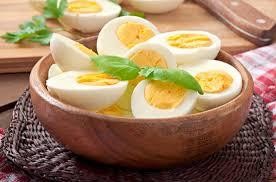 Kuru Baklagiller ve Yağlı Tohumlar
Bu gruptaki en önemli besinler, kuru fasulye, nohut, barbunya, soya fasulyesi, börülce, mercimek ve bakladır.
Kuru Baklagillerin Tanımı, Bileşimi ve Beslenmedeki Önemi
Kuru baklagiller enerji ve karbonhidrat açısından önemli besin kaynaklarındandır. Ortalama %60 oranında karbonhidrat içermekle birlikte en fazla (%63) barbunya, en düşük (%60,1) mercimek karbonhidrat içermektedir. Kuru baklagiller iyi protein kaynağı olan besinlerdir. Özellikle et ve yumurta bulunmadığı zamanlarda kuru baklagiller artırılarak protein gereksinimi karşılanabilir.
Kuru baklagillerin protein içeriklerinin yüksek olmasına rağmen protein kalitesi hayvansal protein kaynaklarına oranla düşüktür. Soya fasulyesi biyolojik değeri en yüksek kuru baklagil türüdür. Nohut ve mercimeğin  biyolojik değeri daha düşük olmasına karşın sindirimleri daha iyidir.
Tahıllar ile karıştırılıp pişirilirse aminoasitler yönünden denge sağlanır. Kıyma ve yumurta katıldığında, kuru baklagillerden yapılan gıdalar zenginleştirilmiş olmaktadır. Az kapsadıkları veya kapsamadıkları aminoasitler bu şekilde temin edilmiş olmaktadır. Kuru baklagiller B grubu vitaminlerden zengin A ve C vitaminleri yönünden fakirdir. Bazı türlerinde E vitamini vardır. Yemeklik baklagiller kalsiyum, magnezyum, fosfor, demir, çinko bakımından zengindir.
Yağlı Tohumlar (Kuru Yemişler) Tanımı, Bileşimi ve Beslenmedeki Önemi
Ceviz, fındık, fıstık, susam, ayçiçeği, kabak çekirdeği gibi yiyecekler bu gruba girer. Bu yiyecekler yağ ve protein bakımından zengindir ve bazıları yağ elde etmek için kullanılır. Ceviz, fındık ve fıstık yemiş olarak yendiği gibi pasta, kurabiye ve tatlılarda da kullanılır.
Tahin susamın iyice ezilmesiyle elde edilir. Yağ içeriği fazla olduğundan dolayı enerji değeri yüksektir. Susam protein, kalsiyum, B vitaminlerinden zengin olduğu için tahin ve tahinden yapılan ürünlerin de besin değerleri yüksektir. Tahin-pekmez enerji ve  besin  değeri yüksek bir yiyecek olduğu için özellikle çocuklar ve çalışan kimseler için önerilir. Yağ içerikleri yüksek olmasına karşın bitkisel olduklarından kolesterol içermez.
Çok değerli olan bu tür besinler uygun koşullarda saklanmazlarsa bozulur. Bozulmayı önlemede en önemli nokta nem kontrolüdür. Yer fıstığı, fındık, ceviz gibi besinler nemli ve sıcak yerde saklandıklarında küflenir. Yağlı tohumlar, kalsiyum, magnezyum, çinko gibi mineral maddeler, B gurubu vitaminleri, E vitamini, omega–3 yağ asitleri ve protein yönünden zengindir.
Grup İçindeki Değişim Yiyecekleri, Ortalama Porsiyon Ölçüleri ve Günlük Gereksinim
Et, tavuk, balık, yumurta, kuru nohut, fasulye, mercimek ve bu besinlerden yapılan ürünlerdir. Bu gruptaki besinler protein, B vitaminleri ve demirden zengindir. Enerji de verir. Herhangi birinden ya da birkaçından her gün iki porsiyon yenilmelidir. İki porsiyon ayrı ya da birkaçının karışımından olabilir. Bir porsiyonunun etlerden ya da et-yumurta karışımından olması gerekir. Bu grup besinler, öğle ve akşam birinci yemeği oluşturur. Sabah bir yumurta yenirse yarım porsiyon alınmış demektir.
Öğünlerden birinde kuru baklagil, birinde de etli sebze yemeği yeterlidir. Etin yerine balık veya tavuk da yenilebilir. Gençler, gebe ve emzikli kadınlar bu gruptan 3 porsiyon almalıdır. Et, yumurta ve kuru baklagil grubundaki yiyeceklerden yapılan yemekler öğünde birinci ya da esas yemek olur. Üç öğünde de bu yiyeceklerden bulundurulmalıdır. Örneğin sabah 1 yumurta (1/2 porsiyon), öğle balık (1 porsiyon), akşam etli taze sebze yemeği (1/2 porsiyon) yenirse toplam iki porsiyon alınmış olur.
TEŞEKKÜRLER 